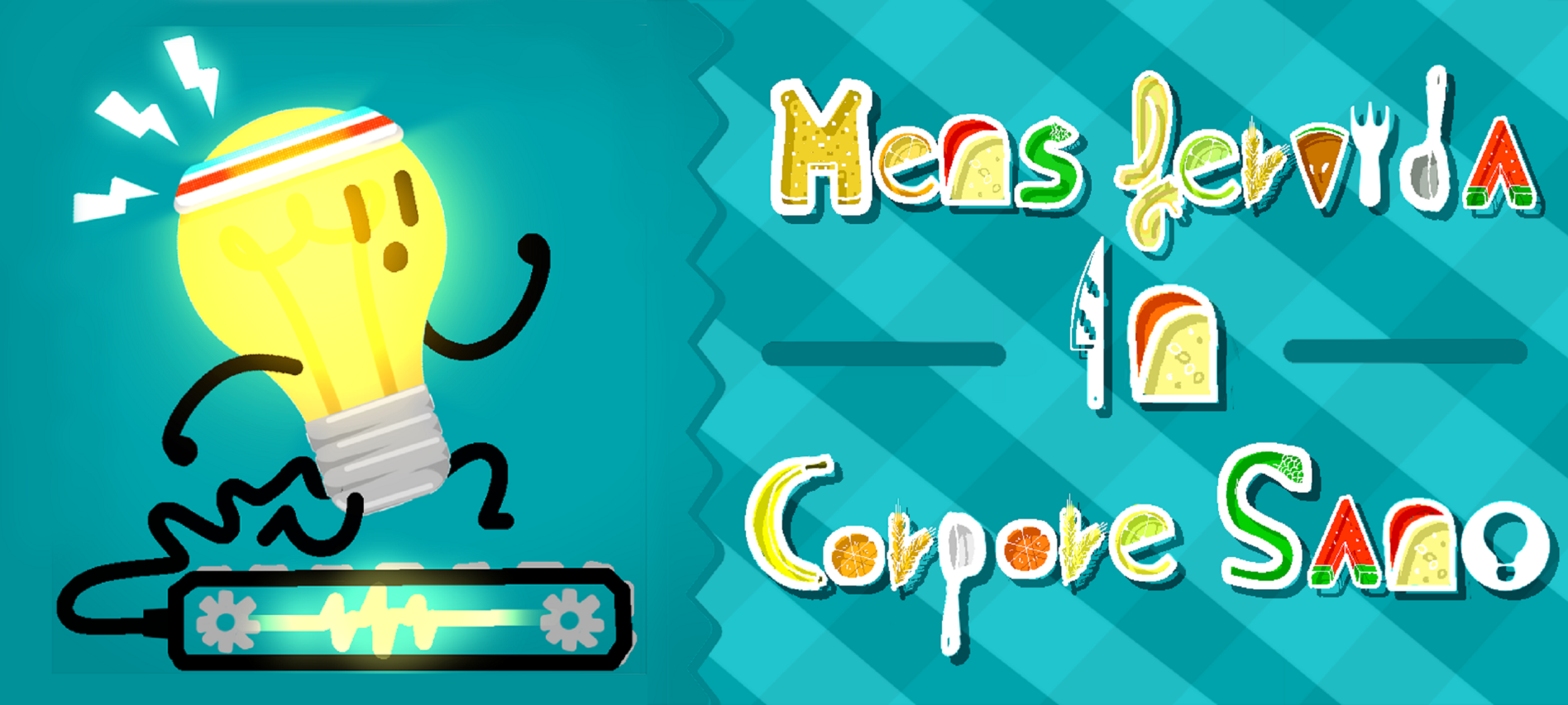 VIDEOGAME DESIGN
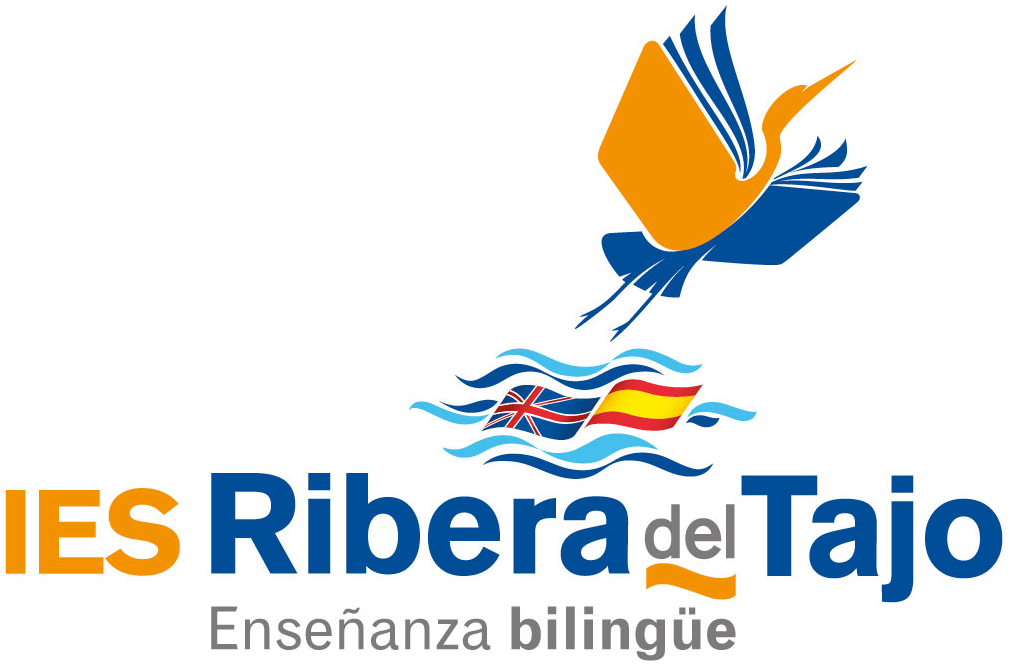 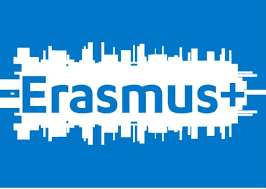 Action plan
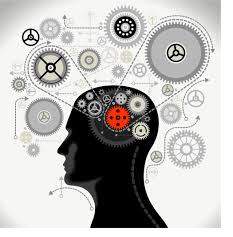 Goals
Collect ideas for our game
Brainstorming
Points system
Winning/Defeat situation
Present some USE CASES
Drawings with real use situations
Design possible sketches for the user Interface
Map of screens/stages
Collect all the ideas to be presented later
Videogame Flow decided
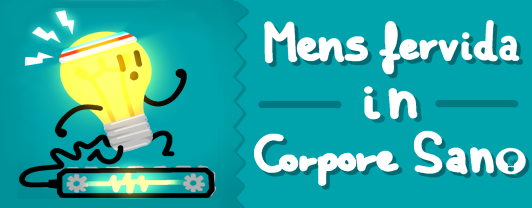 Here we have a few examples about how the videogame would be made.
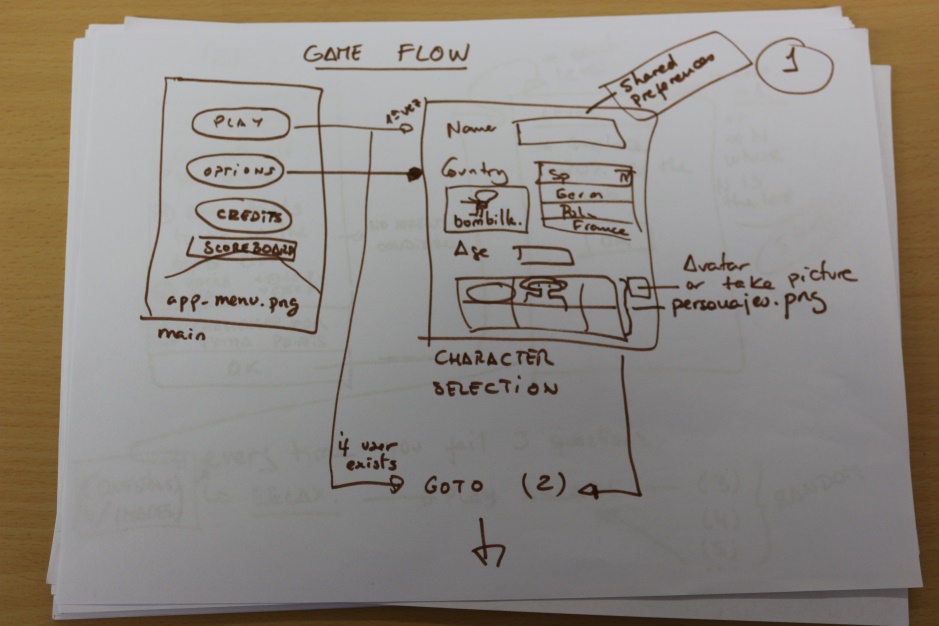 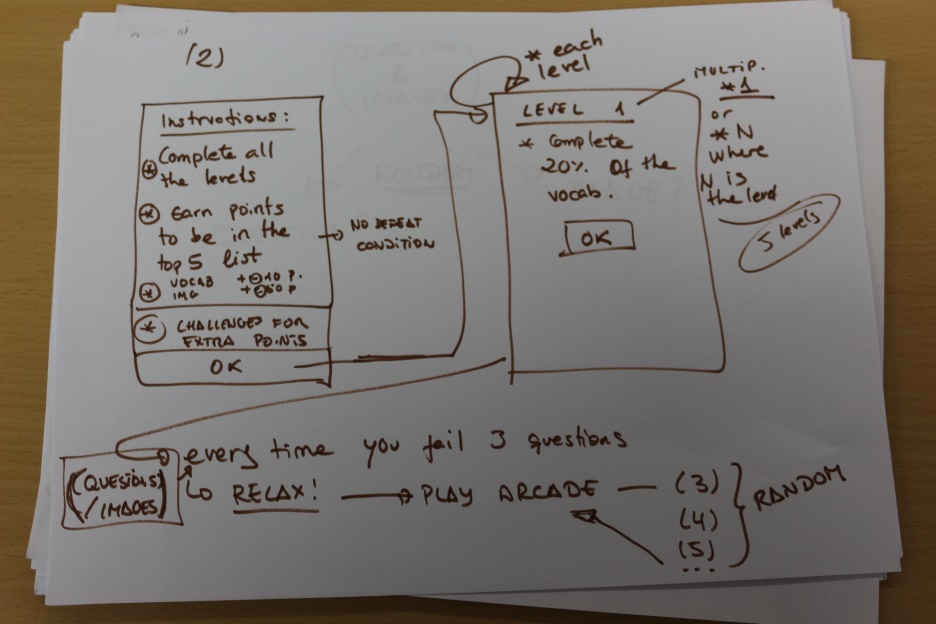 Logic
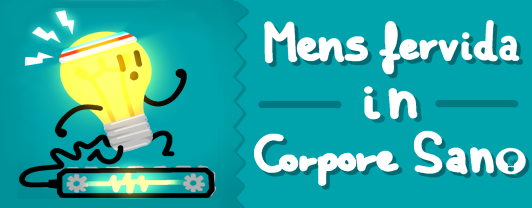 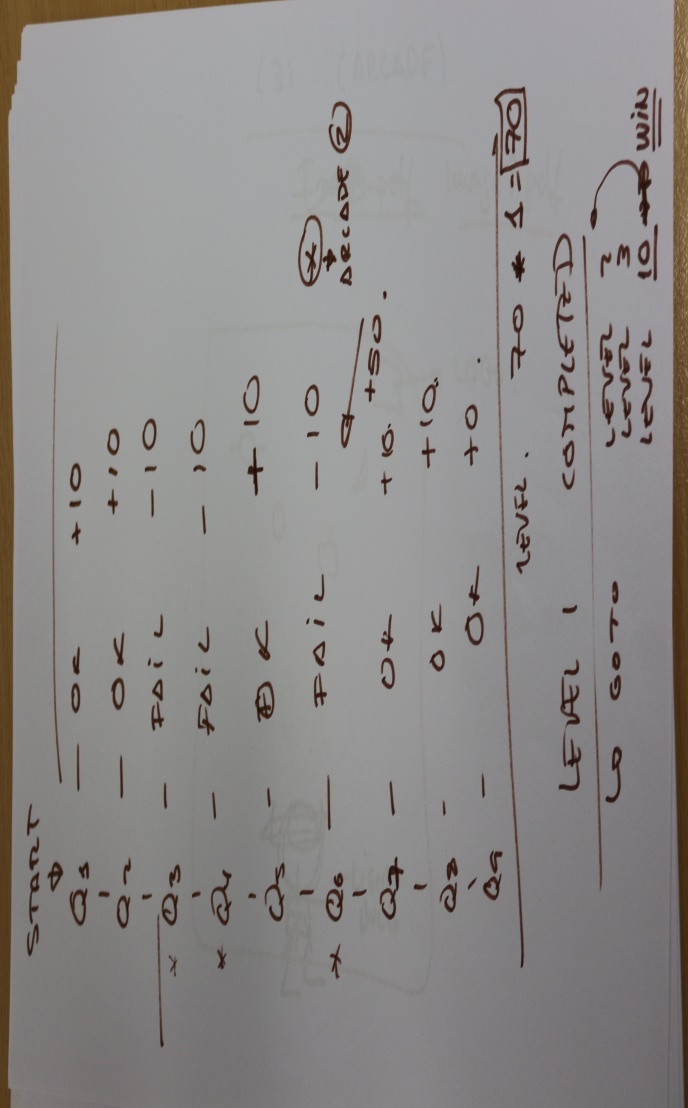 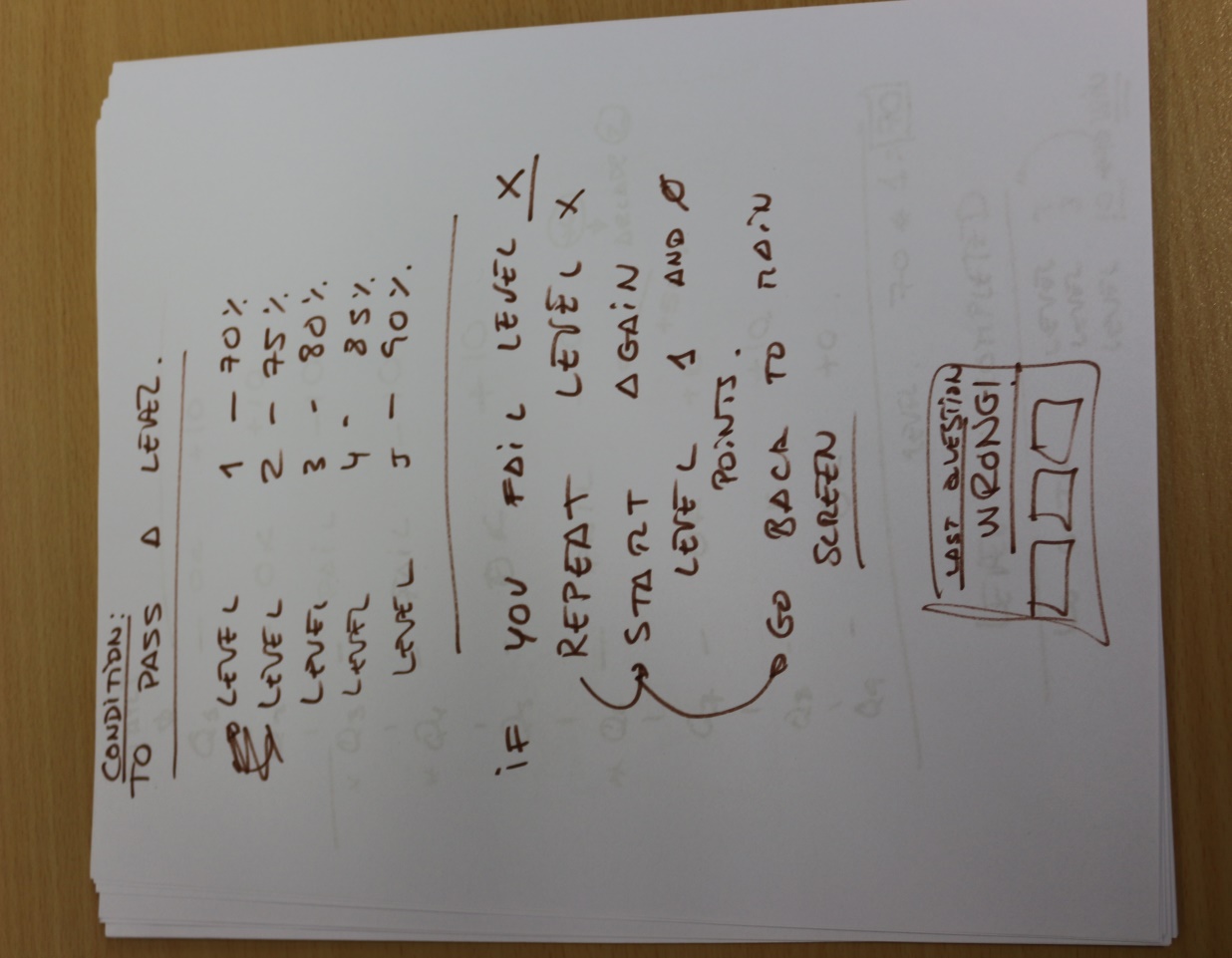 Vocabulary Data Base
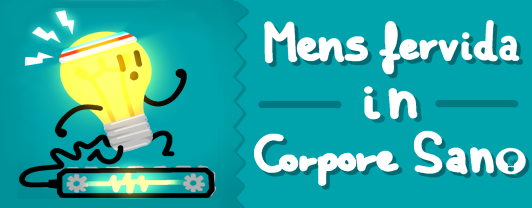 All students from different  countries must make a database with words and their translations to include into the videogame


To be sent to your teachers before February
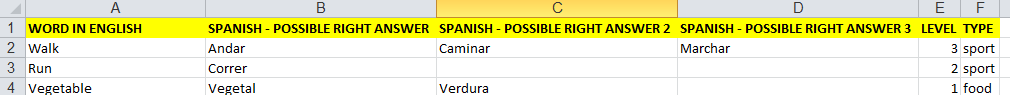 Videogame development
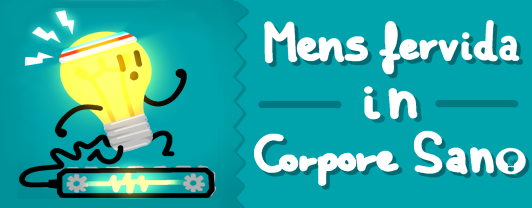 The videogame will be developed in Spain by DAM students (Multiplatform Application  Development).
We will divide the project in different groups:
Graphics
Logic
Arcade
Videogame Art
All the graphic design (images) which will be used in questionnaires were designed by French girls on the workshop group for the videogame
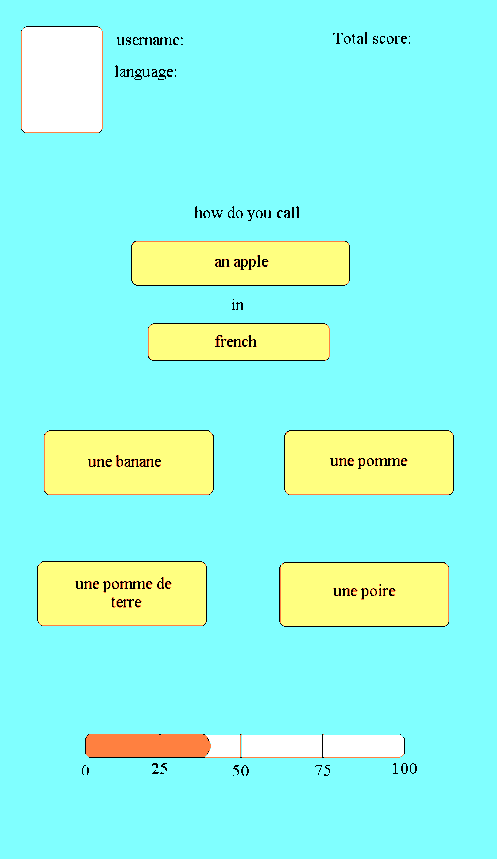 Here we have  a few examples of  the challenges
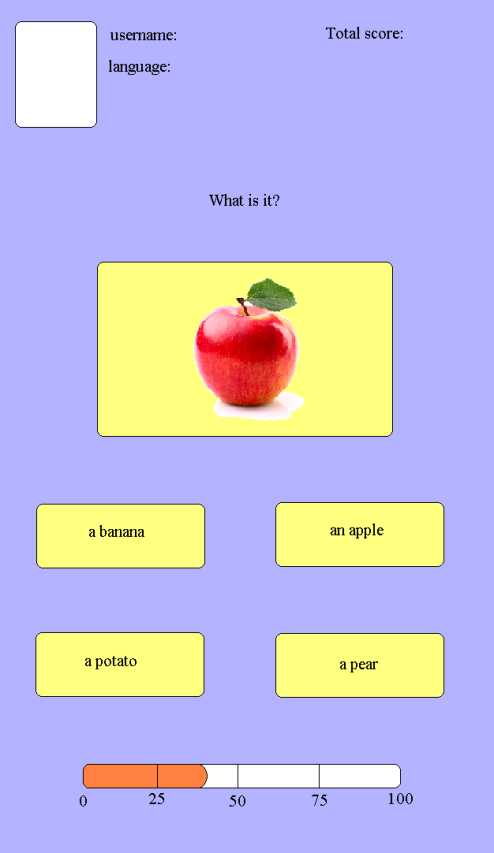 Workshops
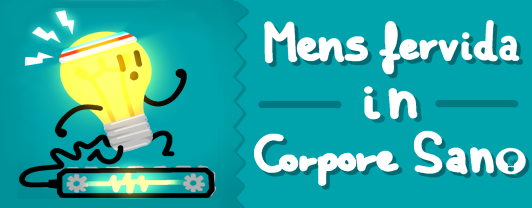 Here in Germany we have designed how the videogame will look
It was useful to put in common all the ideas we have. 
That is the way that everybody can participate in the project
Workshops
Preparations
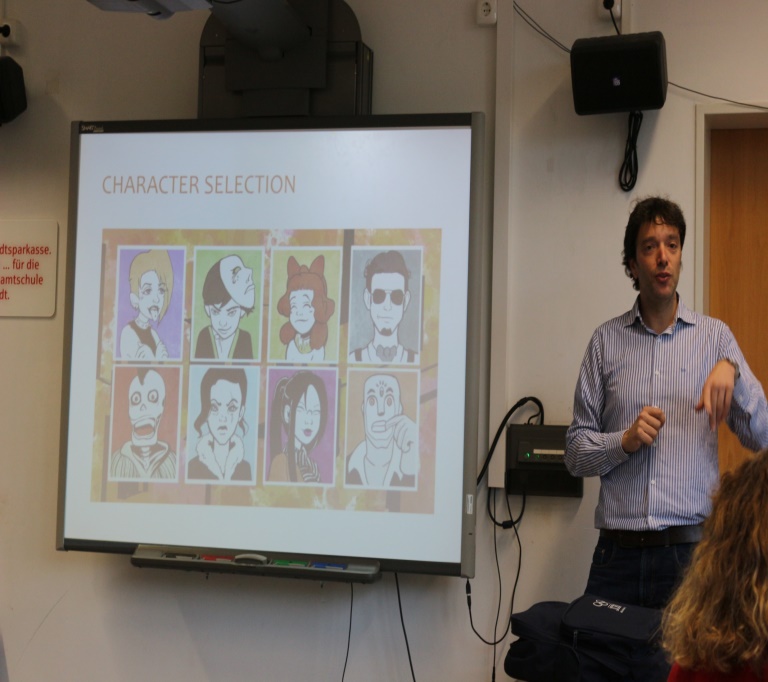 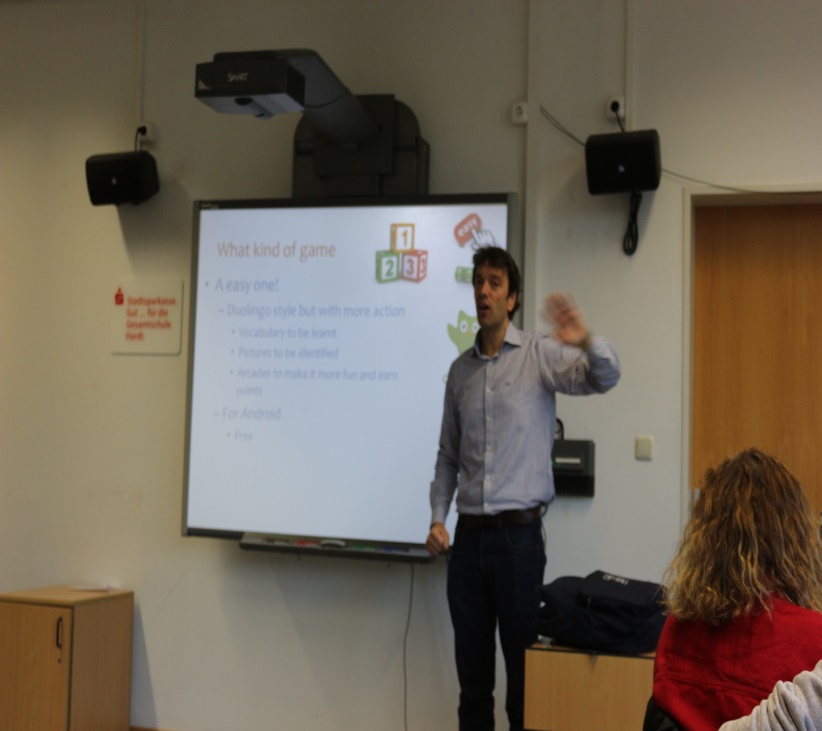 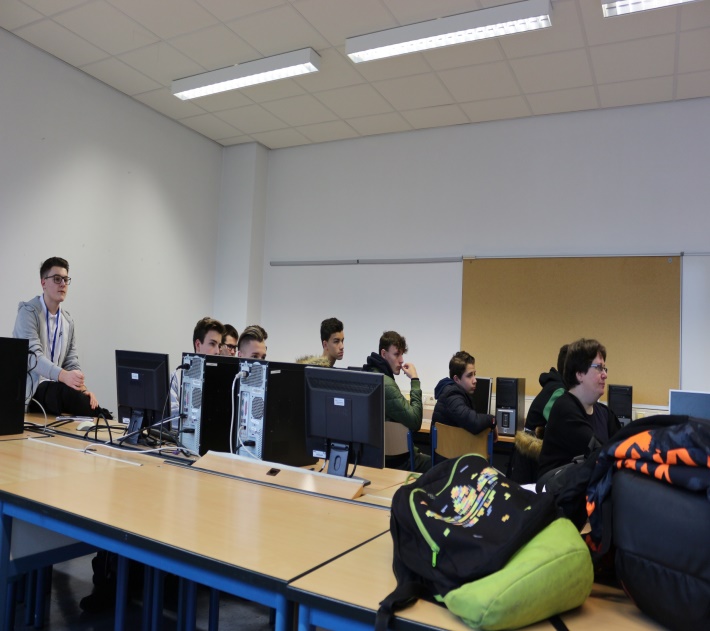 Workshops
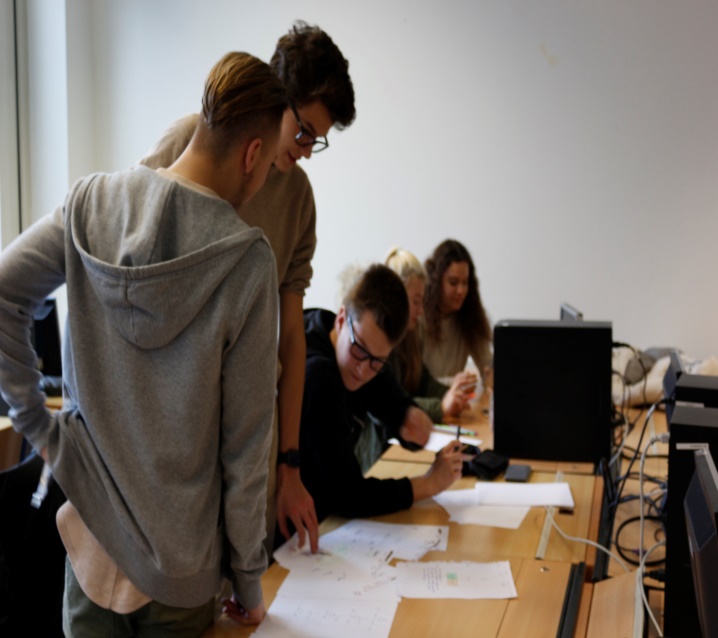 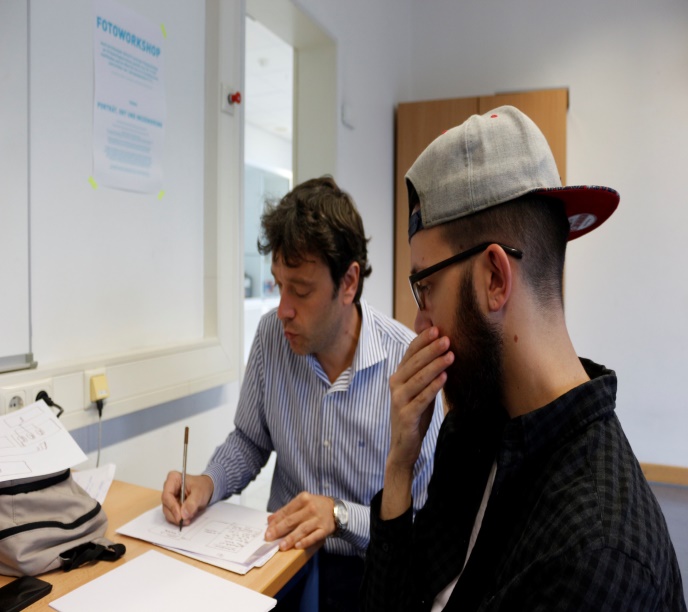 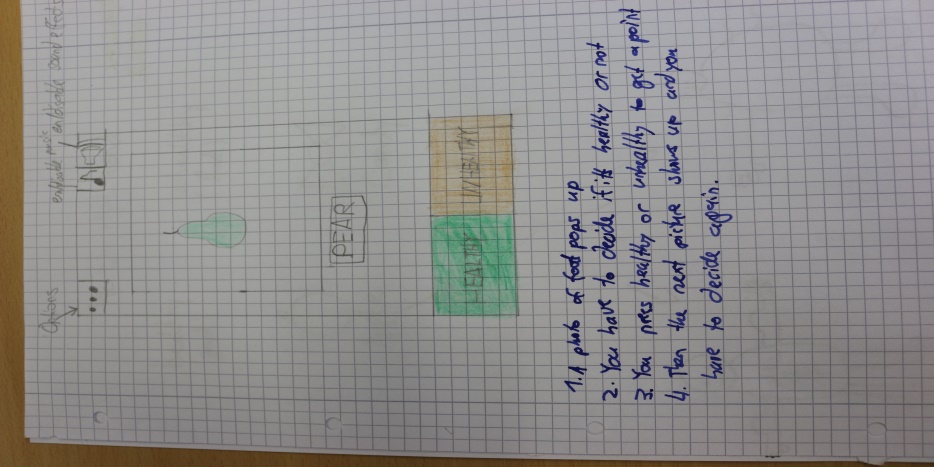 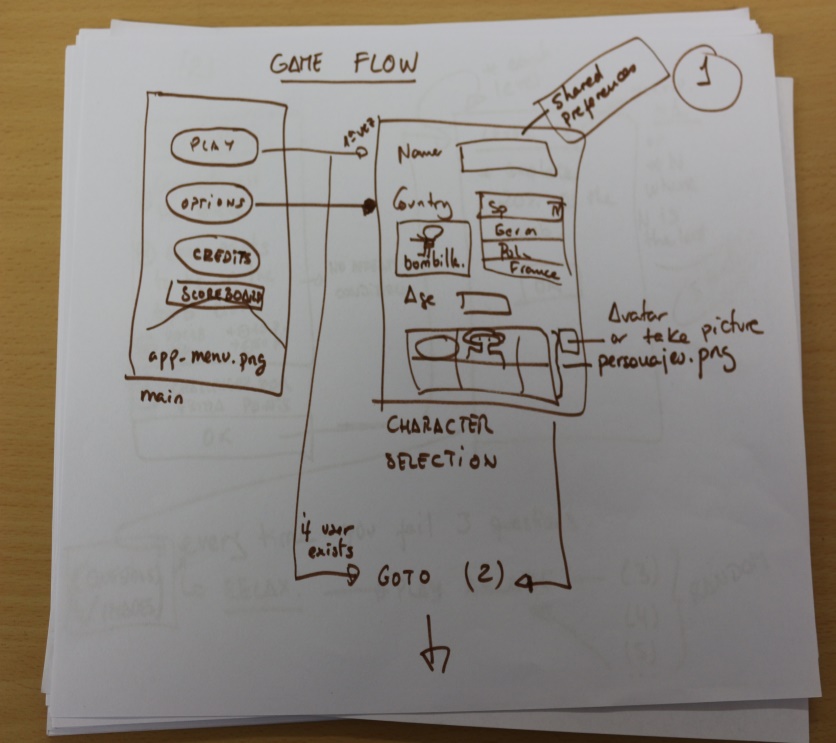 …working…
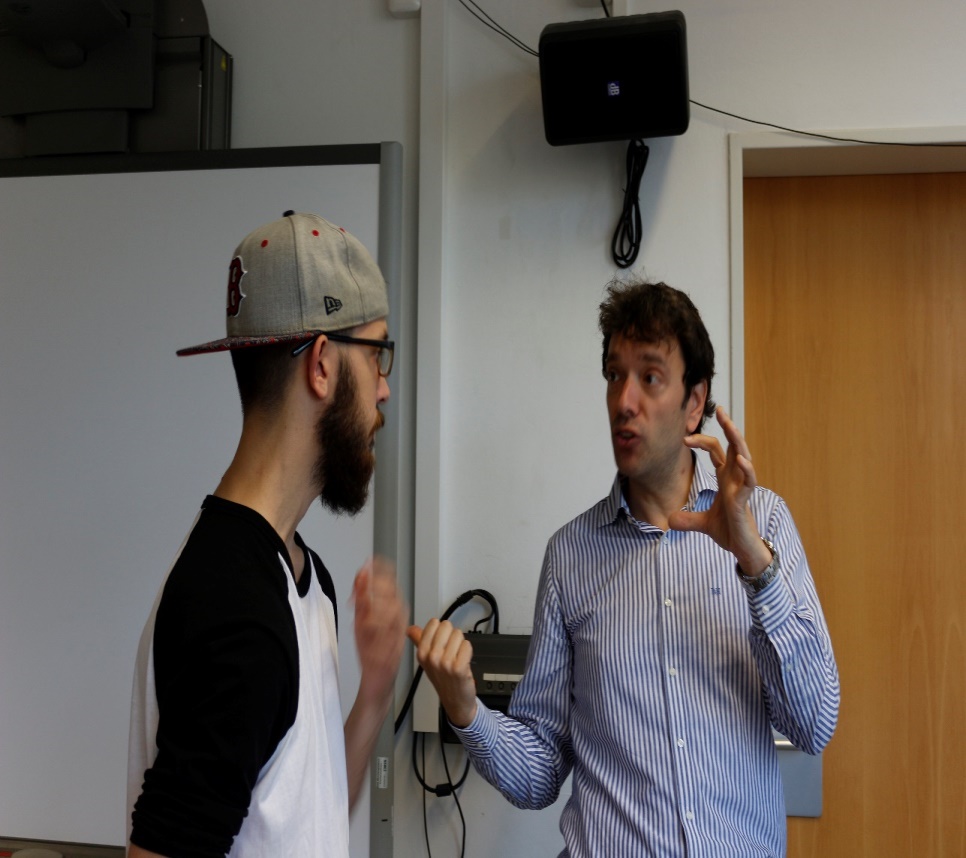 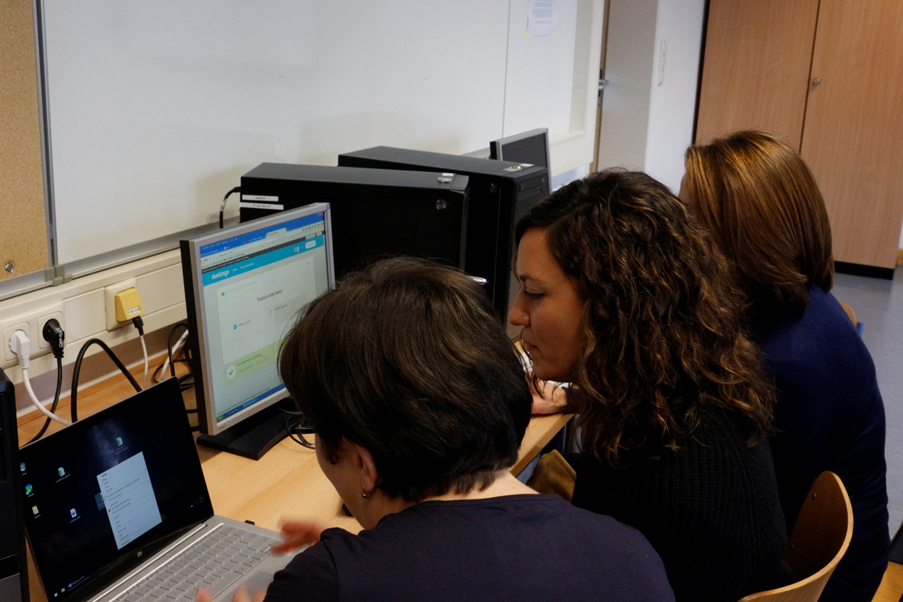 WORK DONE SO FAR….
Some images, logos, etc
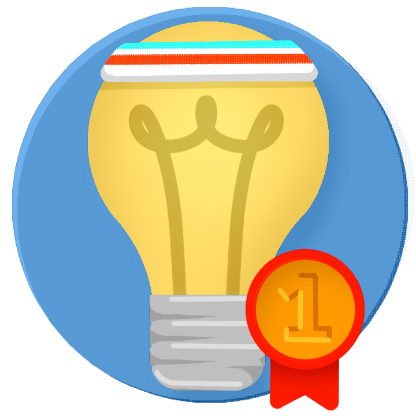 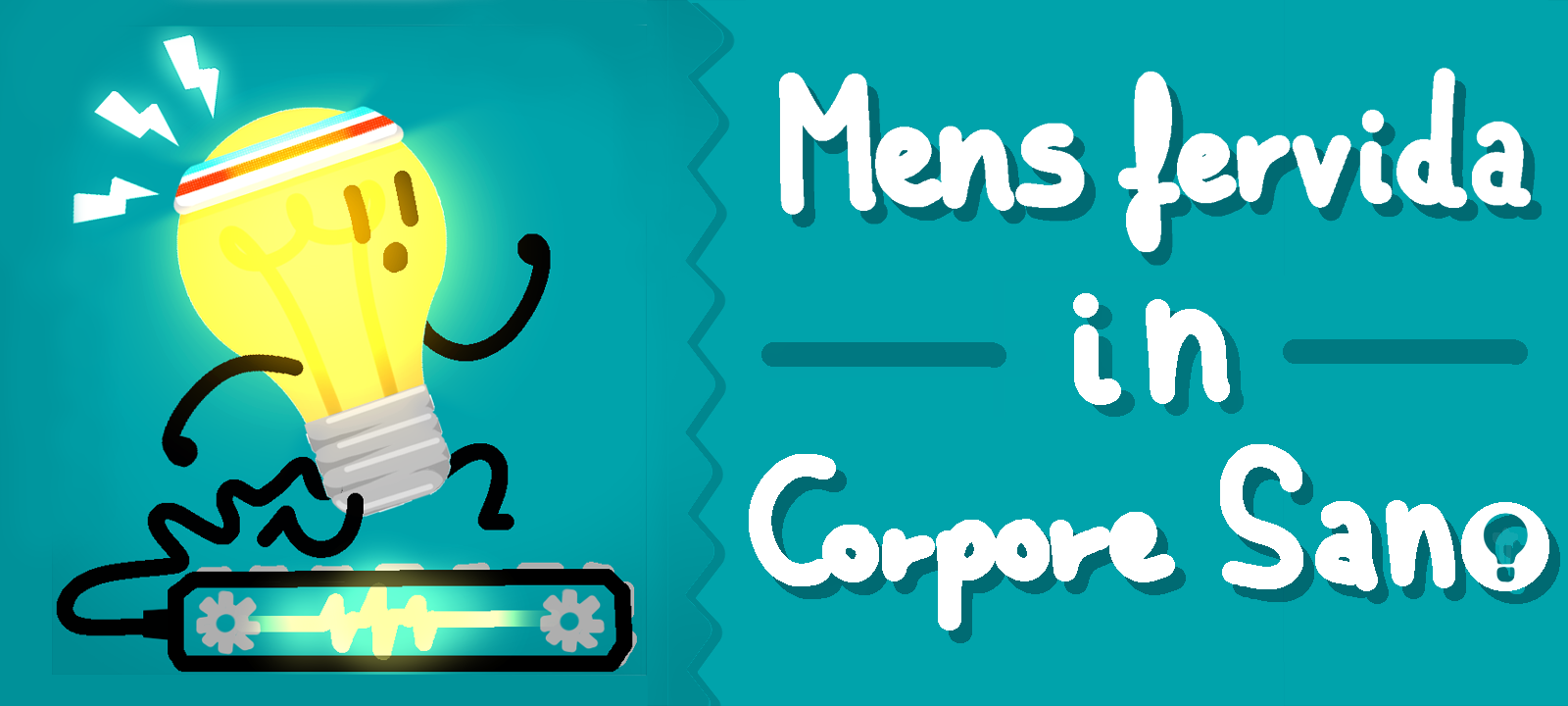 CHARACTER SELECTION
MAIN SCREEN
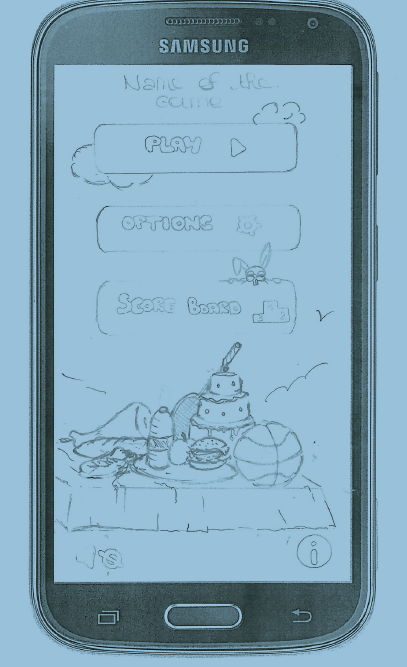 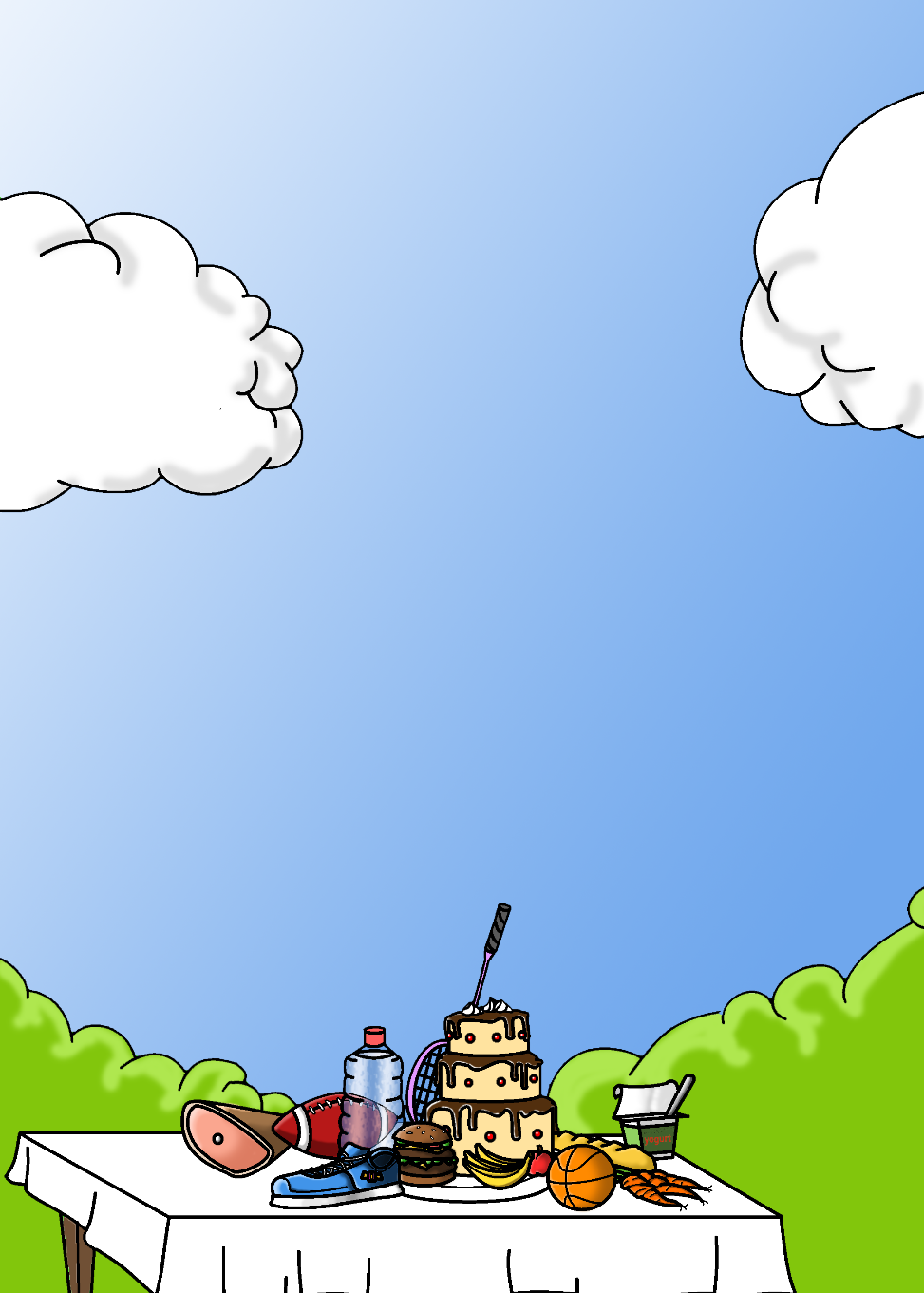 Some food arcade
Top scores / Achivements
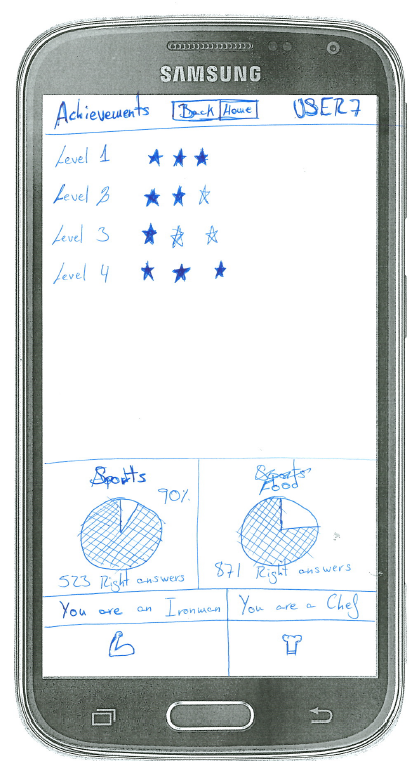 Questions / Images screens
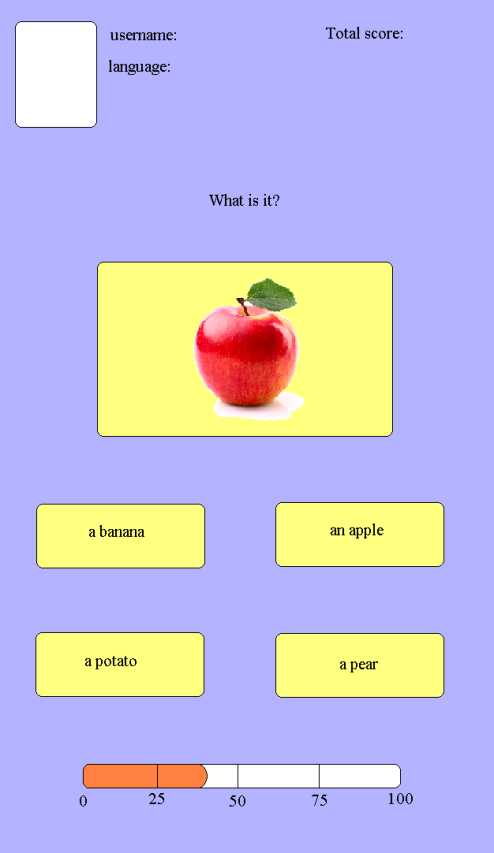 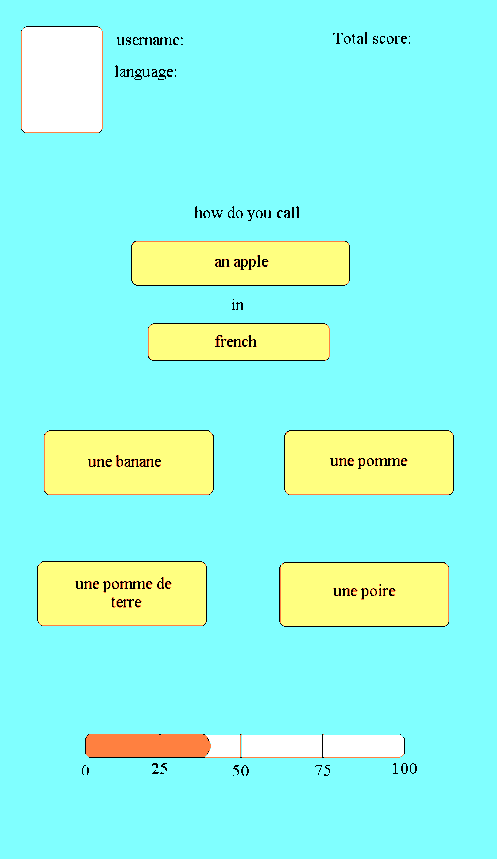 We collected some ideas for the arcade part of the game
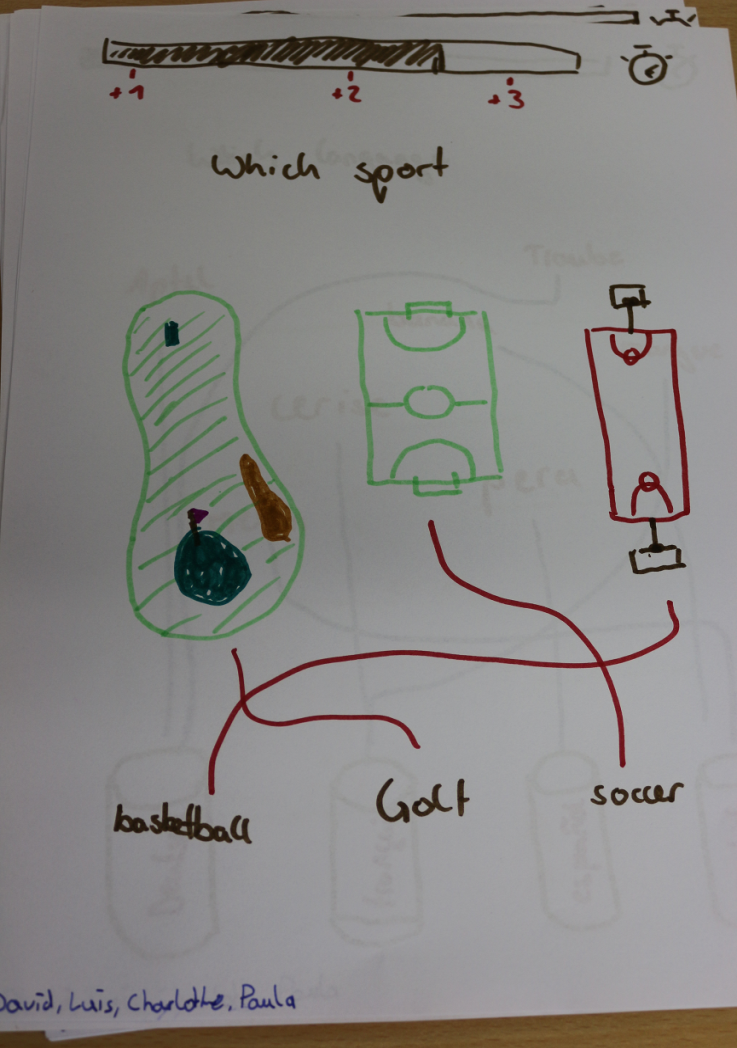 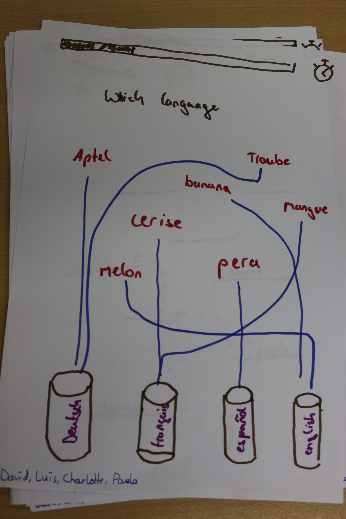 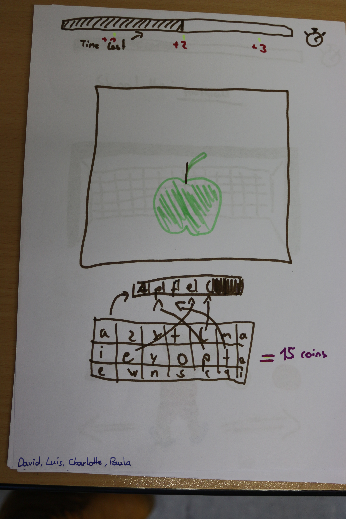 Summary
Flow and logic decided
Map of screens designed
Some arcades to be programmed 
Vocabulary spreadsheets ready to be filled in
Please send them next week so we can start programming